সম্মনিত শিক্ষকবৃন্দ কন্টেন্টটি ব্যবহারের পুর্বে 
স্লাইডের নির্দেশনা পড়লে ভালো হয়
১6, ১8 নং স্লাইডে ট্রিগার সেট করা আছে?
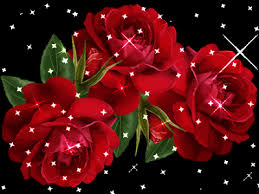 স্বাগতম
পরিচয়
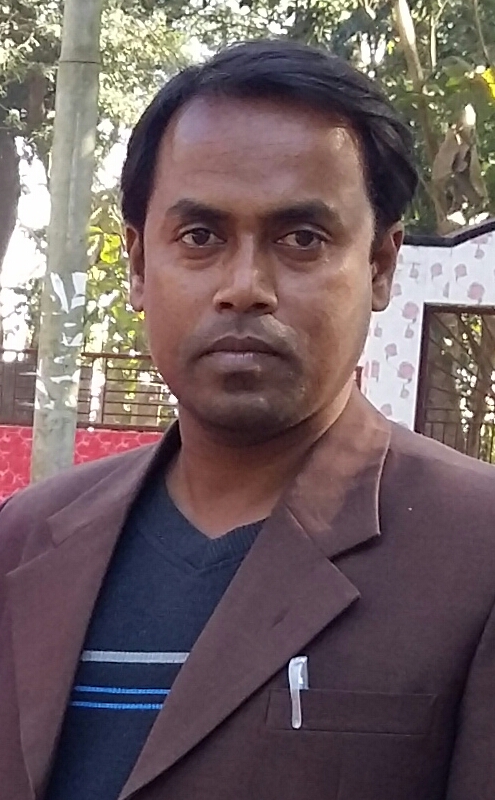 শ্রেণি: সপ্তম; বিষয়: কৃষিশিক্ষা
অধ্যায়: ৩য় (পাঠ-1)
সময়: ৫০মিনিট
মোঃ সুমন মন্ডল
ভীমপুর উচ্চ বিদ্যালয়
নিয়ামতপুর,নওগাঁ।
মোবঃ 01744-934601
Email:sumonniamotpur@gmail.com
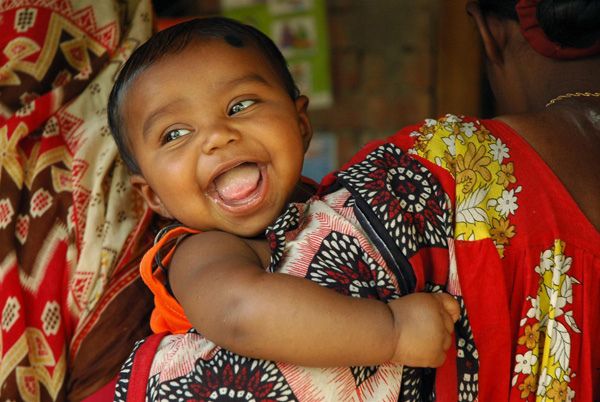 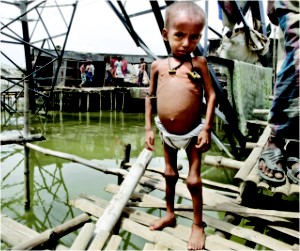 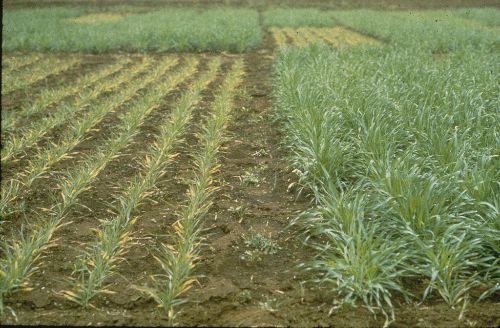 [Speaker Notes: শিক্ষার্থীদের মাঝে প্রশ্ন ছুরে দিয়ে উত্তর বের করতে হবে। যেমন- প্রথম ছবির বাচ্চা দুটোর কি সমস্যা মনে হচ্ছে ? পাশের ছবিতে দুজমির গাছ দু রকম কেন ? পরের ছবি উদ্ভিদ কি গ্রহন করছে বলে মনে হয় ?  শেষ ছবি দুটো কিসের , এগুলোর কাজ কি ? প্রয়োজনে শিক্ষক ছবিগুলো নির্দেশিকা কাঠি দিয়ে দেখিয়ে দিবনে।]
উদ্ভিদের পুষ্টি উপাদান
[Speaker Notes: শিক্ষক স্লাইড শো করে মুখেও বলবেন।]
শিখনফল
এই পাঠ শেষে শিক্ষার্থীরা....
 উদ্ভিদের পুষ্টি উপাদান কী তা বলতে পারবে;
 উদ্ভিদের পুষ্টি উপাদানের শ্রেণিবিভাগ ব্যাখ্যা করতে পারবে;
 উদ্ভিদের পুষ্টি উপাদানের উৎসগুলো বর্ণনা করতে পারবে।
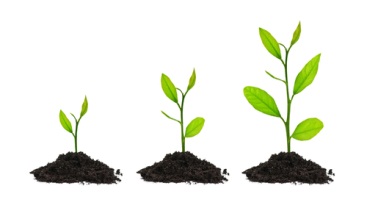 গাছের স্বাভাবিক বৃদ্ধির জন্য কী কী দেয়া হয় ?
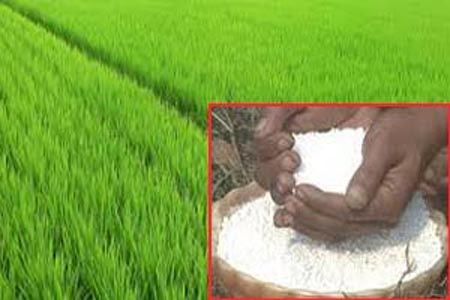 ফসলের জমিতে সার প্রয়োগ করা হচ্ছে
[Speaker Notes: ছবিতে তোমরা কি দেখছ ?  কৃষক ফসলে কি ছিটাচ্ছে ? কেন ছিটাচ্ছে ?]
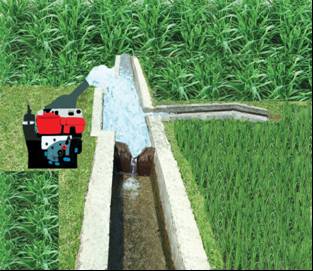 জমিতে সেচ দেওয়া হচ্ছে
[Speaker Notes: উদ্ভিদের ভাল ফলন ও সঠিক বৃদ্ধির জন্য কোথা থেকে কি গ্রহণ করে ?]
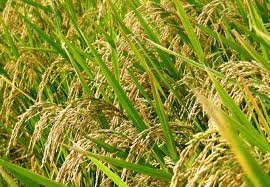 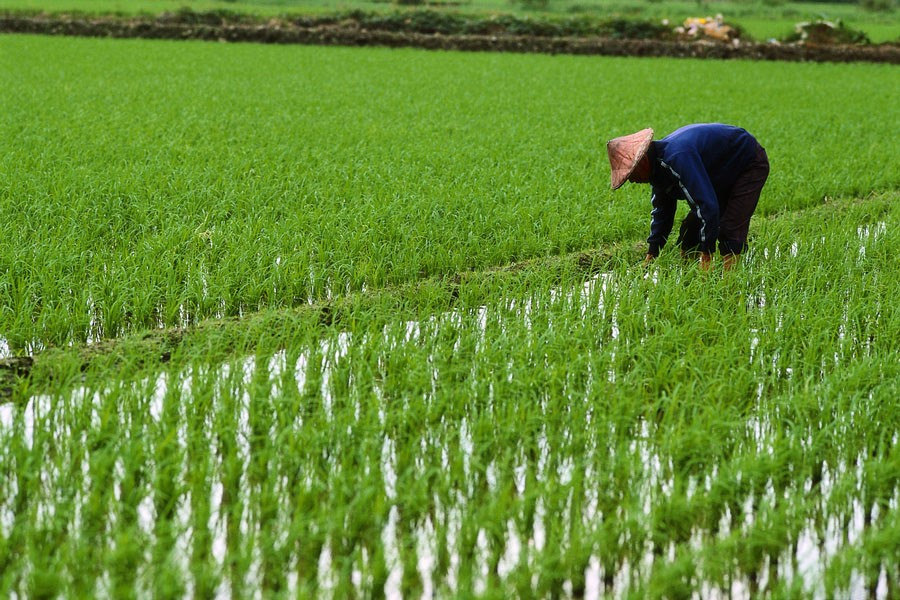 সঠিক পুষ্টি উপাদান সরবরাহের কারনে ভাল ফলন
[Speaker Notes: লাভজনকভাবে অধিক শস্য উৎপাদনের জন্য উপাদানগুলো সার হিসাবে ব্যবহার করা হয় বলে উপাদানগুলোকে পুষ্টি উপাদান বলে।]
একক কাজ
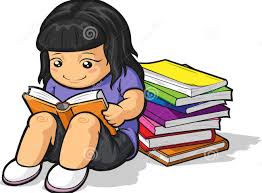 উদ্ভিদের পুষ্টি উপাদান কি?
অক্সিজেন
কার্বন
হাইড্রোজেন
মুখ্য পুষ্টি উপাদান
পটাসিয়াম
নাইট্রোজেন
ম্যাগনেসিয়াম
ক্যালসিয়াম
ফসফরাস
সালফার
উদ্ভিদে অধিক পরিমাণে ব্যবহৃত হয়
[Speaker Notes: ছবিগুলো দেখে পুষ্টি উপাদান গুলোর নাম বল ? দু’ একজন শিক্ষার্থী বলবে বাকীরা শুনবে তাতে সবার আয়ত্ব হবে। এগুলো উদ্ভিদের স্বাভাবিক বৃদ্ধির জন্য বেশী পরিমানে ব্যবহৃত হয়। তাহলে বলতো এগুলোকে কি উপাদান বলা যেতে পারে ? একজন গুনে বলতো দেখি কতটি উপাদান আছে ? ৯টি এরপর সহায়তা সরুপ ক্লিক করে এবং মুখে বলবেন। মুখ্য পুষ্টি উপাদান। এবার বলতো মুখ্য পুষ্টি  উপাদান কত টি ?]
লৌহ
বোরন
ক্লোরিন
গৌণ পুষ্টি উপাদান
ম্যাঙ্গানিজ
মলিবডেনাম
কোবাল্ট
দস্তা
তামা
অল্প মাত্রায় প্রয়োজন হয়
[Speaker Notes: ছবি তে তোমরা যা দেখছ এগুলো কি ? এগুলো পরিমানে কম লাগে তাহলে এগুলোকে কি উপাদান বলা যায় ? এবার নাম ধরে শিক্ষার্থীকে ডেকে বলতো কতটি উপাদান আছে ?]
জোড়ায় কাজ
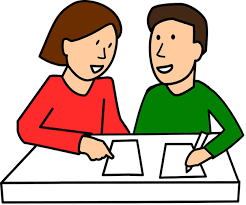 মুখ্য ও গৌন পুষ্টি উপাদানের তালিকা তৈরী কর।
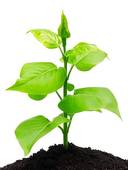 অক্সিজেন
কার্বন
বায়ু
পানি
পটাসিয়াম
মাটি
অক্সিজেন
দস্তা
ম্যাঙ্গানিজ
নাইট্রোজেন
লৌহ
মলিবডেনাম
বোরন
ফসফরাস
ক্যালসিয়াম
হাইড্রোজেন
তামা
ম্যাগনেসিয়াম
কোবাল্ট
ক্লোরিন
সালফার
প্রাকৃতিক উৎস
[Speaker Notes: ছবি টি শো করে বলতো কোন উপাদান কোন উৎস থেকে আসে?  খুব মনোযোগ দিয়ে স্লাইডটি দেখ। শিক্ষার্থীর আয়ত্বে আসবে।]
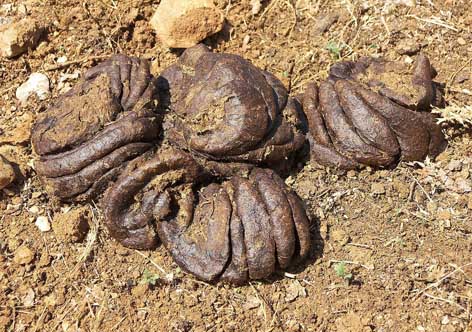 কৃত্রিম উৎস
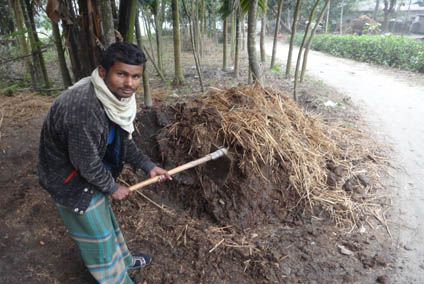 গোবর
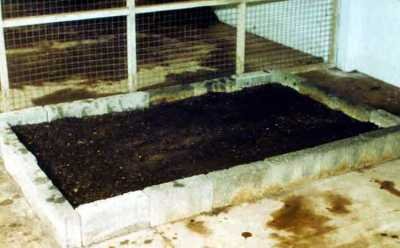 খড়কুটা ও আগাছা পঁচা
জৈব সার
কম্পোষ্ট
[Speaker Notes: ছবিতে তোমরা কি দেখছ ? এগুলো কোন উৎসের উপাদান ? প্রাকৃতিক ভাবে কোন খাদ্য উপাদানের ঘাটতি হলে কি করা যাবে ?]
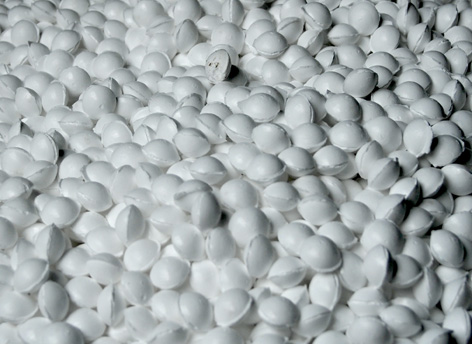 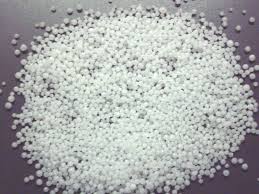 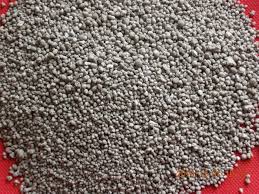 গুটি ইউরিয়া
দানা ইউরিয়া
টিএসপি
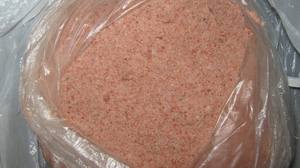 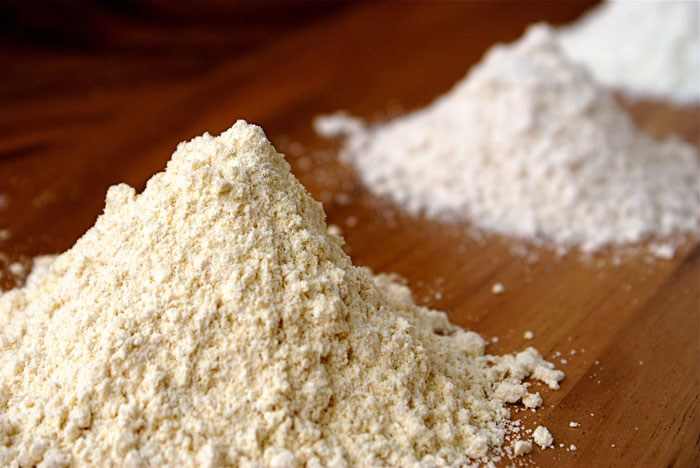 নাইট্রোজেন
ফসফরাস
এমপি
জিপসাম
পটাসিয়াম
ক্যালসিয়াম
রাসায়নিক সার
[Speaker Notes: ছবিতে কিদেখছ? এগুলো দিয়ে কি কর হয় ? কেন ব্যবহার করা হয় ? কোন সার কোন উপাদানের অভাব পুরণ করে ? ট্রিগার সেট করা আছে ?]
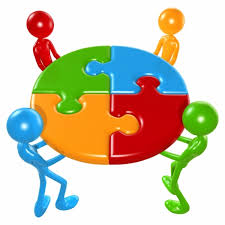 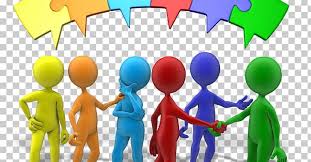 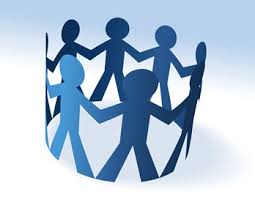 দল-খ
দল-গ
দল-ক
দলীয় কাজ
প্রতেক দলকে যে নমুনা সার দেওয়া হয়েছে সেই সারগুলো কোন কোন পুষ্টি উপাদান সরবরাহ করে, তাদের নাম ও ২ টি করে কাজ লিখ।
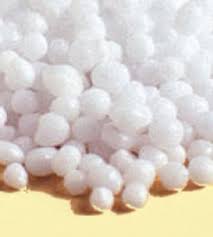 ক দল-
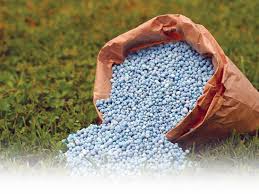 খ দল-
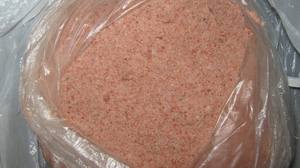 গ দল-
[Speaker Notes: ৩-৭ জনের দল তৈরী করে তাদের দ্বারা একজন দলনেতা হবে। ঝটপটি আলোচনা করে উত্তর তৈরী করতে বলি। শিক্ষক ঘুরে ঘুরে পরিদর্শন করবেন এবং প্রয়োজনে সহায়তা করবেন।]
মূল্যায়ন
১৭ টি
১৫ টি
 উদ্ভিদের মোট পুষ্টি উপাদান কতটি ?
খ
ক
১৯ টি
১৮ টি
ঘ
গ
ক্যালসিয়াম
ফসফরাস
 এমপি সারে কোন পুষ্টি উপাদান বেশি     
     থাকে?
খ
ক
ম্যাঙ্গানিজ
পটাসিয়াম
ঘ
গ
iii.
ii.
বায়ু
উদ্ভিদ কার্বন ও হাইড্রোজেন ঘাটতি 
      পূরণে প্রয়োজন?
মাটি
i.
পানি
নিচের কোনটি সঠিক ?
i ও iii
i ও ii
খ
ক
i, ii ও iii
ii ও iii
ঘ
গ
[Speaker Notes: শিক্ষার্থীদের মধ্যে যারা পারবে তারা হাত তুলবে। শিক্ষক উত্তম-মাঝারী-নিম্ন প্রশ্ন উত্তর যাচাই করবেন প্রয়োজনে। প্রথম উত্তর শিক্ষার্থী বলার পর অন্য কারো মত জানবে। যেমন- ছায়মার উত্তর কি ঠিক আছে ? লিমা বল, আনিছ বল। এরপর ঠিক আছে দেখি ঠিক আছে কি ?]
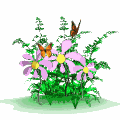 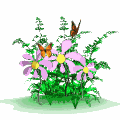 তোমার আশেপাশের কৃষকরা জমিতে কখন কি সার প্রয়োগ করে, কেন করে তা লিপিবদ্ধ কর।
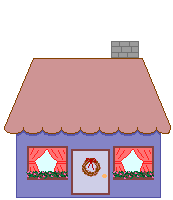 বাড়ীর কাজ
[Speaker Notes: যেহেতু এই বিষয়ে ক্লাশ ৩দিন পর হবে তাই শিক্ষার্থীরা অনুসন্ধান করার সময় পাবে।]
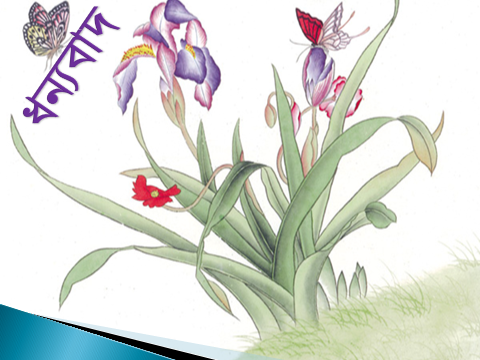